Wat is Gods plan met jouw leven?
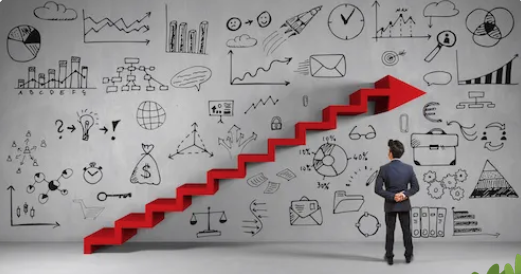 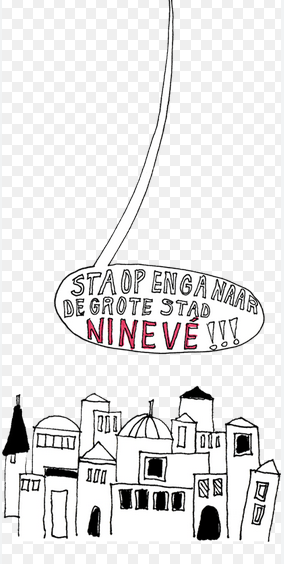 Gods plan met jou en met “de mens”.
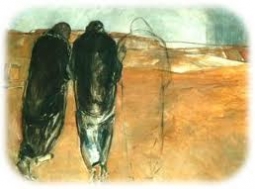 Gen 1:26God zei: ‘Laten Wij mensen maken die ons evenbeeld zijn, 
die op Ons lijken;


Gen 1:1 ev
Laat er zijn… en het was er.
Gods plan met jou en met “de mens”.
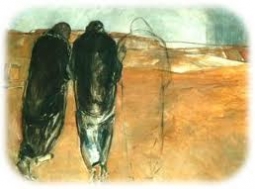 Gen 3: 2-5We mogen de vruchten van alle bomen eten,’ antwoordde de vrouw, 3‘behalve die van de boom in het midden van de tuin. God heeft ons verboden van de vruchten van die boom te eten of ze zelfs maar aan te raken; doen we dat toch, dan zullen we sterven.’ 4‘Jullie zullen helemaal niet sterven,’ zei de slang. 5‘Integendeel, God weet dat jullie de ogen zullen opengaan zodra je daarvan eet, en dat jullie dan als God zullen zijn en kennis zullen hebben van goed en kwaad.’
Gods plan met jou en met “de mens”.
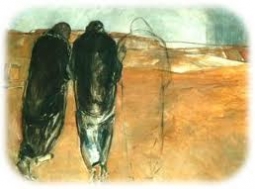 "Wie mij gezien heeft, heeft de Vader gezien -    Joh. 12:4

"Ik en de Vader zijn één" Joh. 10:30Romeinen 5:14: Adam de voorafbeelding van Hem die komen zou.Heb 1:Hij is de afdruk van Zijn wezen
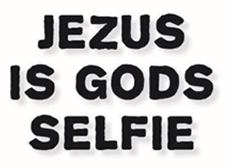 Gods plan met jou en met “de mens”.
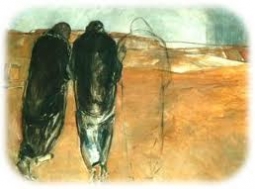 Voorbeeld
jij          en          ik
Paulus schrijft in Romeinen 5:14, dat Adam de voorafbeelding is van Hem die komen zou.
Jezus wordt vlees zoals u en ik en omhult zich met de sterfelijke natuur van de mensheid.
Hij wordt partner in onze sterfelijkheid
Gods plan met jou en met “de mens”.
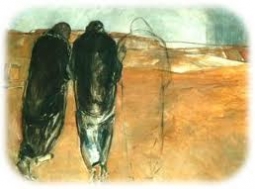 1 Petr 1:3 
Geprezen zij de God en Vader van onze Heer Jezus Christus: in zijn grote barmhartigheid heeft Hij ons door de opstanding van Jezus Christus uit de dood opnieuw geboren doen worden en ons zo levende hoop gegeven.
Gods plan met jou en met “de mens”.
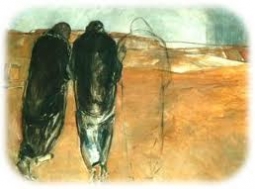 Laat hen allen één zijn, Vader. Zoals U in Mij bent en Ik in U, laat hen zo ook in Ons zijn, opdat de wereld gelooft dat U Mij hebt gezonden. 2Joh 17:21
19Kinderen, zolang Christus geen gestalte in u krijgt, doorsta ik telkens weer barensweeën om u.Gal 4:19
Gods plan met jou en met “de mens”.
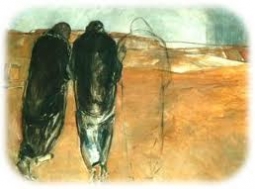 “IK” - - - - - - ΙΝ JOU - - - - - - IN JOU
Jezus - - - - - in JOU - - - - - - in JOUChristus - - -  in U - - - - - - - - en in U!
Ik ga heen…
Waarnaar toe?
En wij dan?Wachten, waarop?De belofte van de Vader.Wat is dat?
Gods plan met jou en met “de mens”.
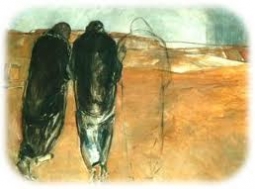 Aan hen (aan u, jou en mij), de heiligen, heeft God bekend willen maken hoe luisterrijk dit geheim is voor alle volken: Christus is in u, Hij is uw hoop op goddelijke luister.     Kolossenzen 1:27
Gods plan met jou en met “de mens”.
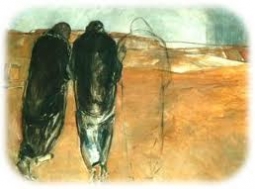 Ik ben ervan overtuigd dat Hij die dit goede werk bij u begonnen is, het ook zal voortzetten tot het voltooid is op de dag van Christus Jezus.     - Fil. 1:6